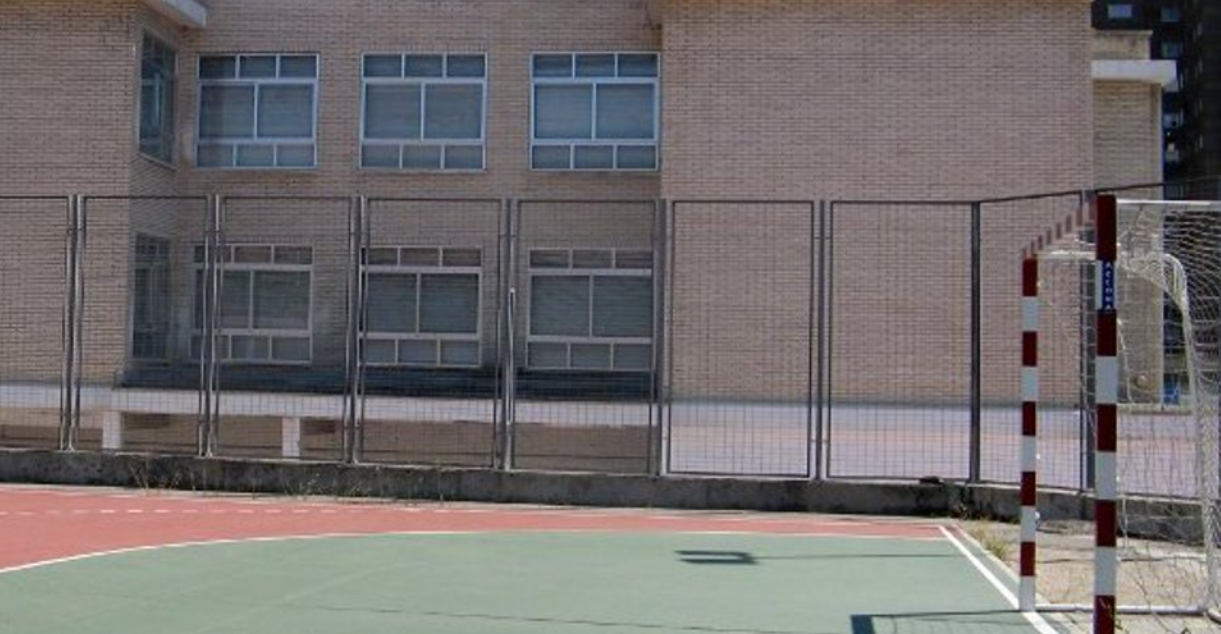 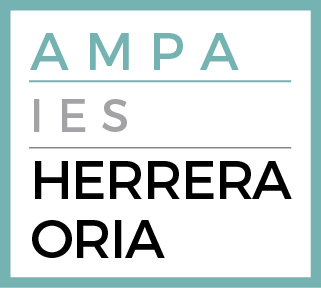 Ampa IES C. Herrera Oria
Reunión informativa 13 de septiembre 2023
Agenda
17.30 Presentación AMPA 
17.40 UN POCO DE HISTORIA Y ACTIVIDADES
17.50 OTRAS INFORMACIÓNES 
18.00 WEB Y FORMAS DE COMUNICACIÓN 
18.05 VOZ PARA LAS FAMILIAS 
18.30 FIN
Presentación AMPA
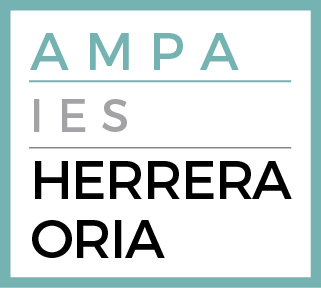 LA JUNTA DIRECTIVA:
Miguel Guerrero – Tesorero, Vicepresidente y Presidente en funciones
	INSTITUCIONES
Ana Centeno – Secretaria
	BARRIO
Marian Pérez – Vocal 
	ACTIVIDADES

COLABORADOR WEB
Javier García – Colaborador web
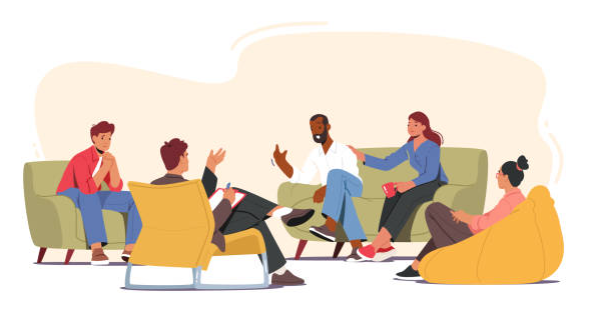 UN POCO DE HISTORIA…
Curso 20/21
Curso 21/22
Curso 22/23
2020/21
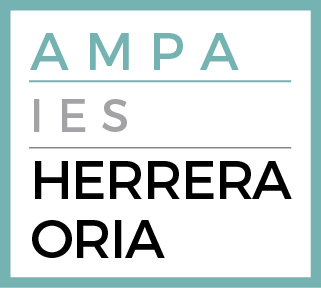 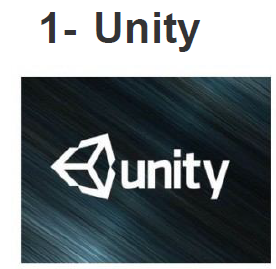 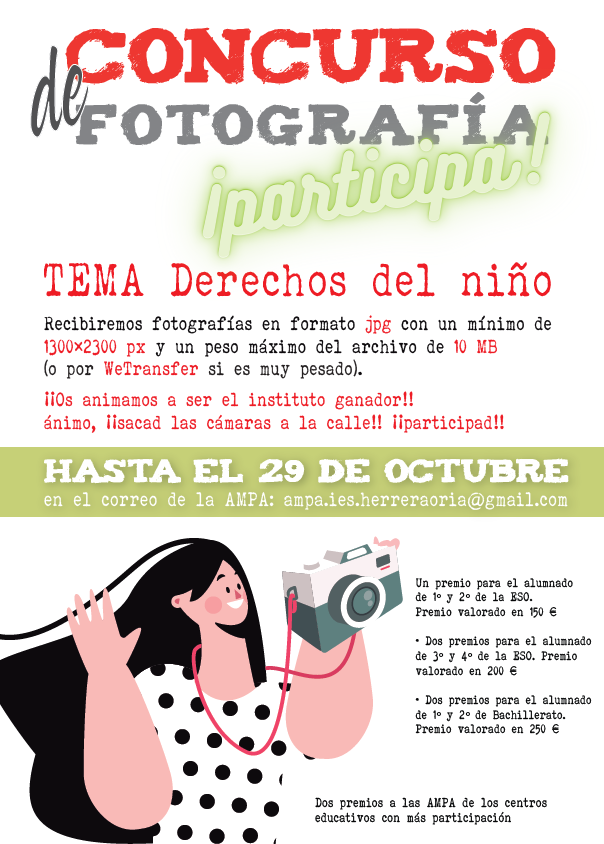 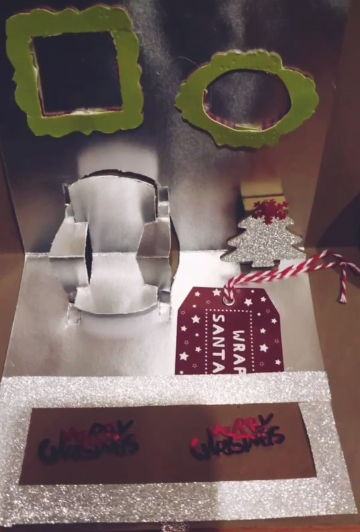 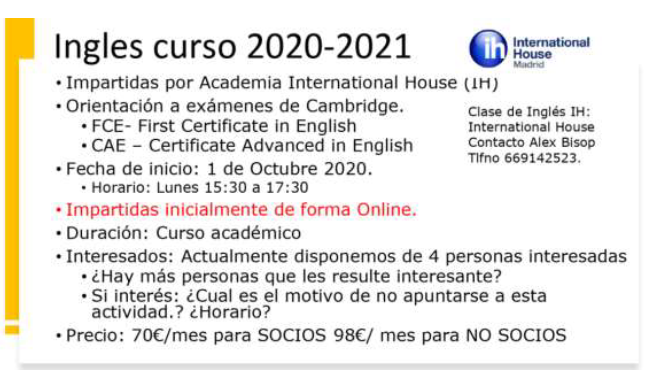 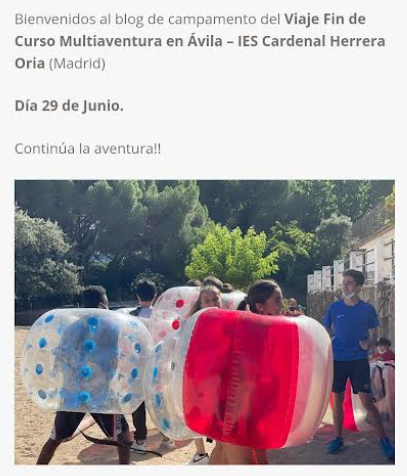 Mindfulness dic 20
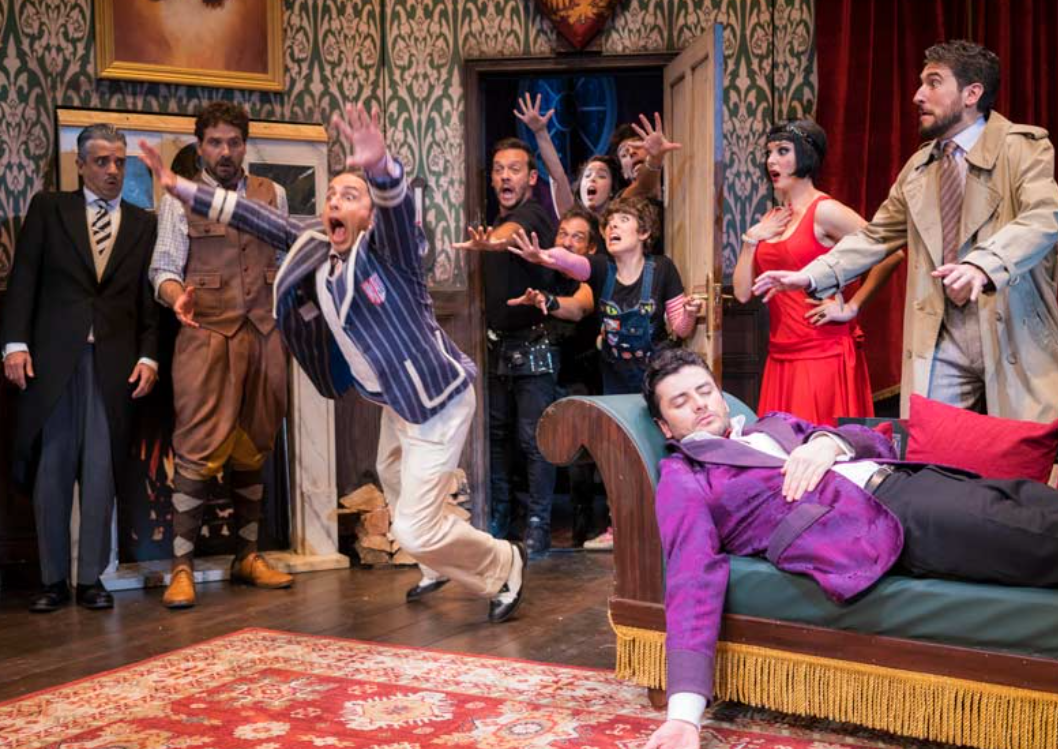 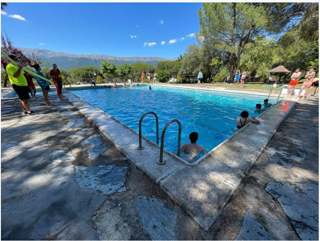 Viaje aventura Ávila. Junio 2021
La función que sale mal marzo 21
2021/22
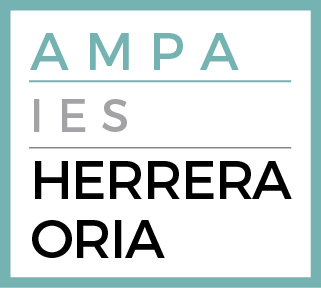 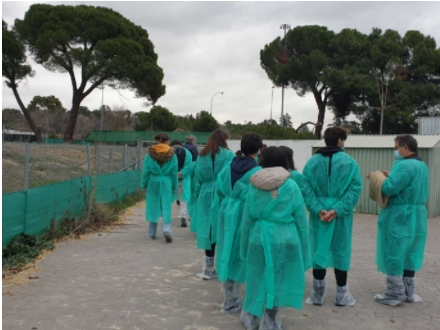 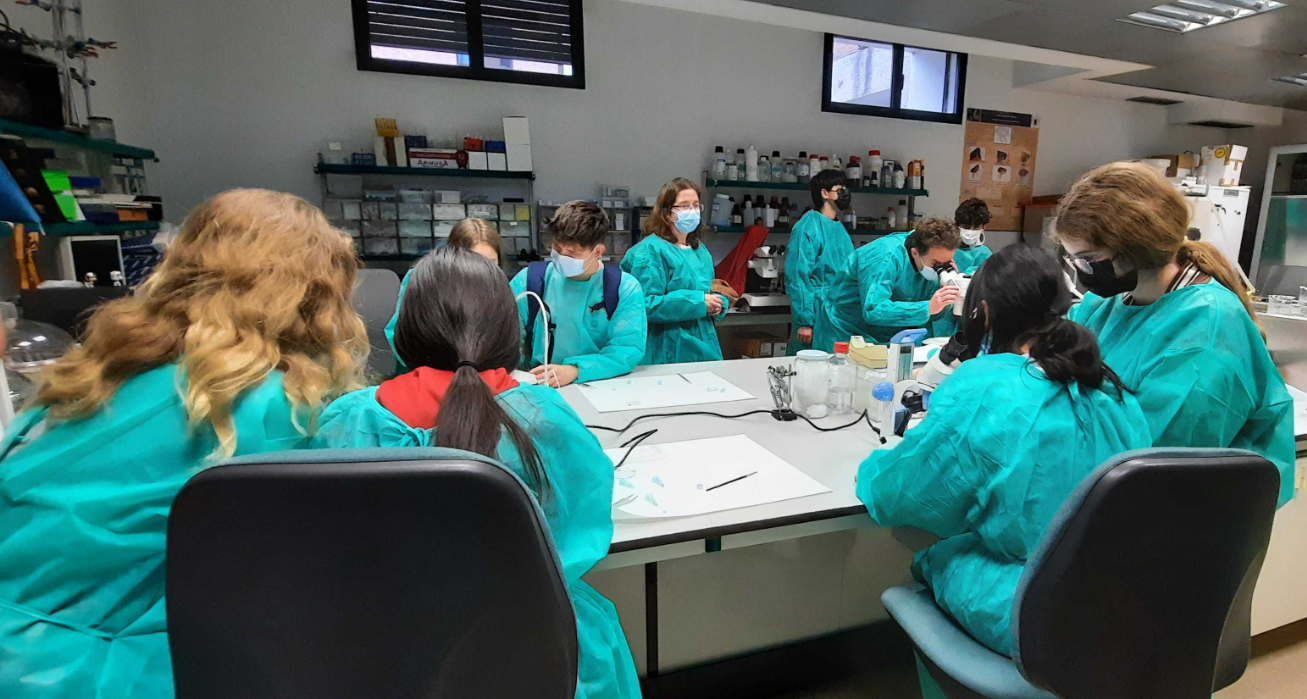 INIA. Dic 21
INIA. Abril 22
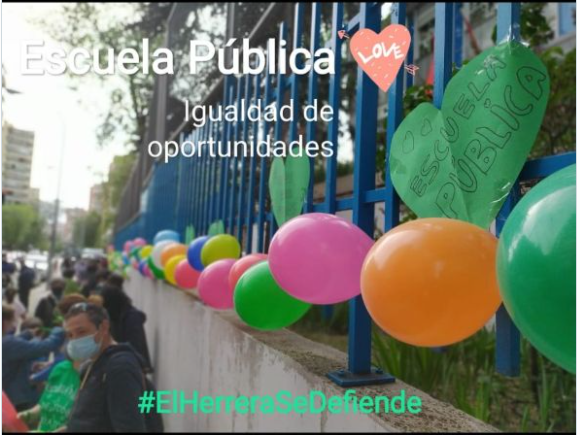 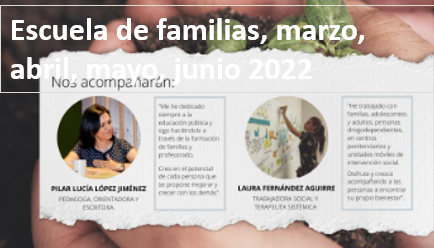 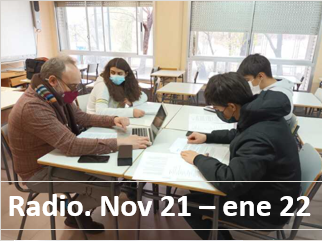 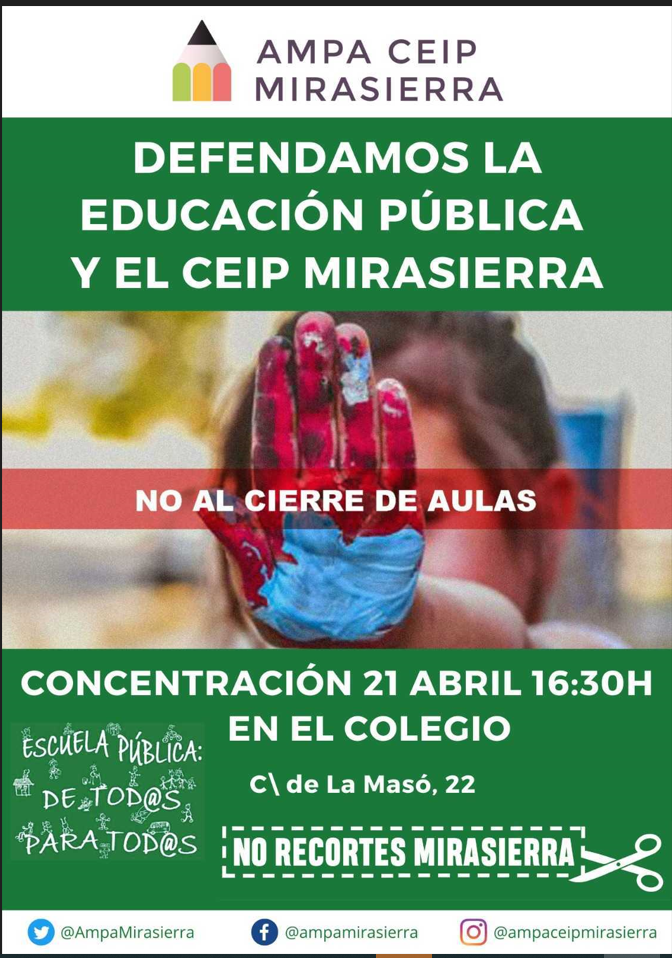 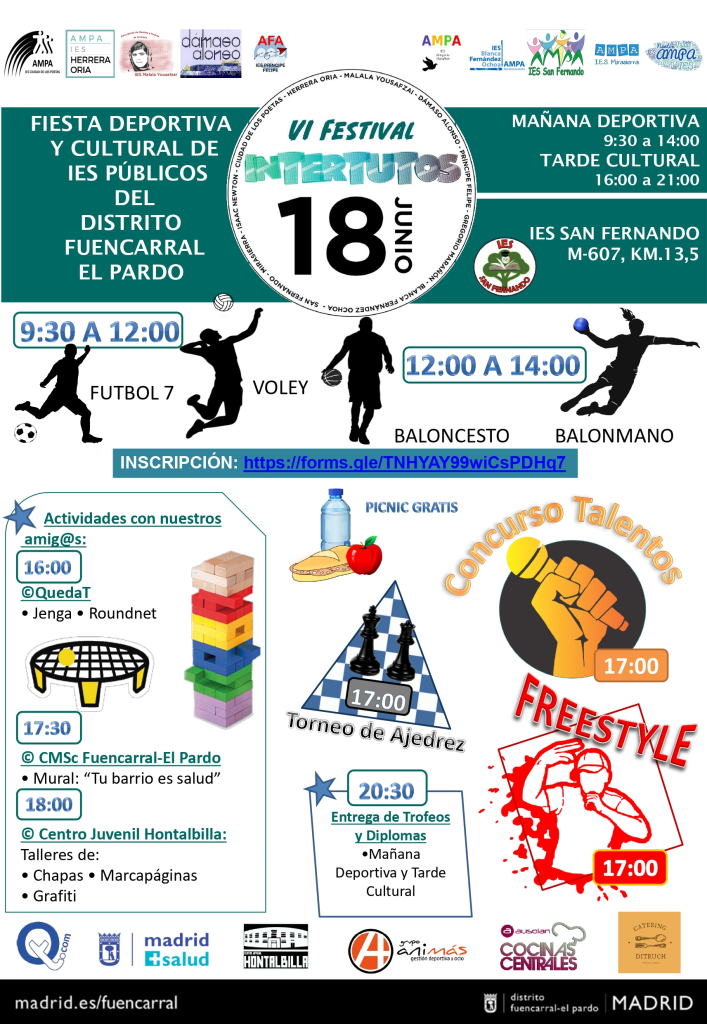 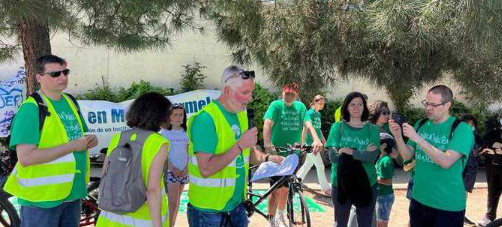 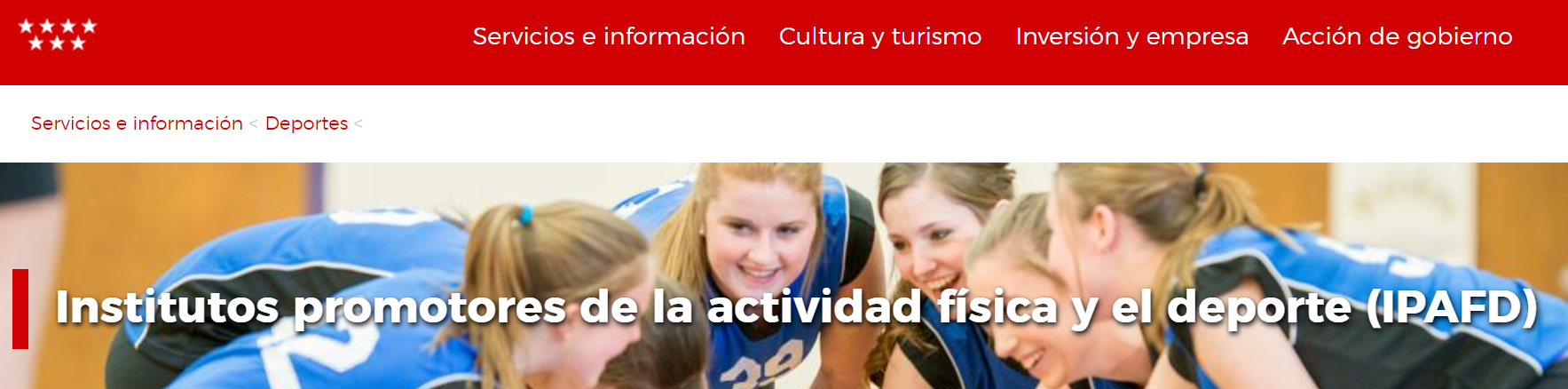 2022/23
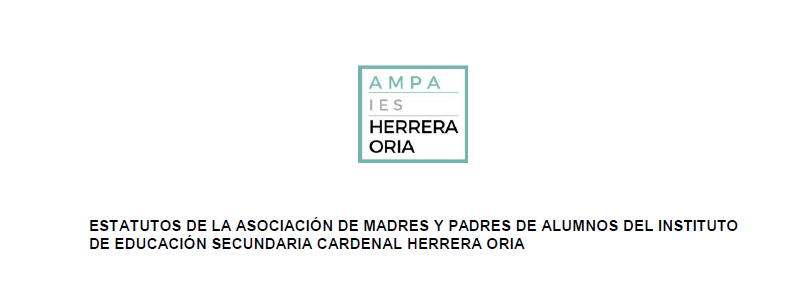 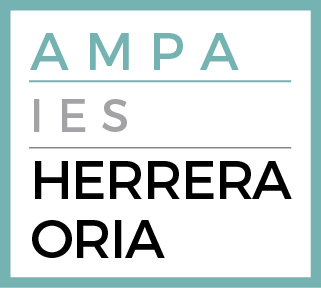 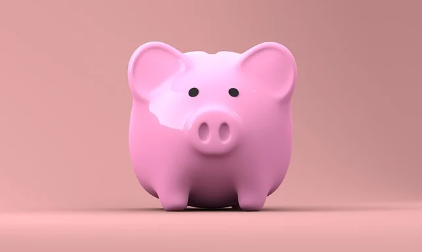 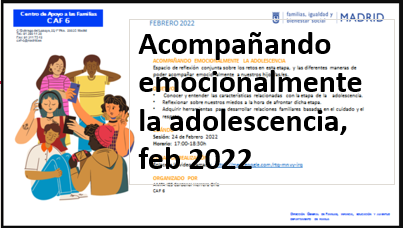 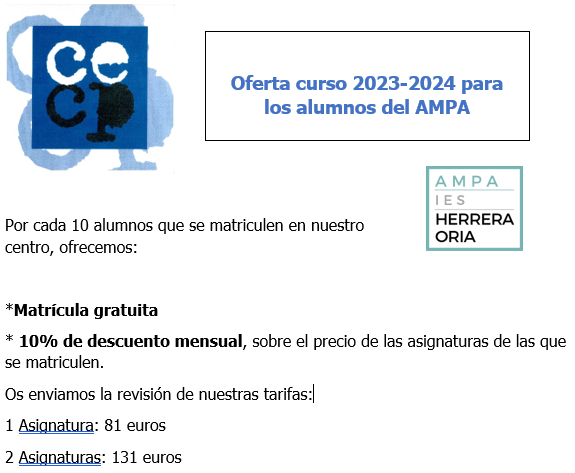 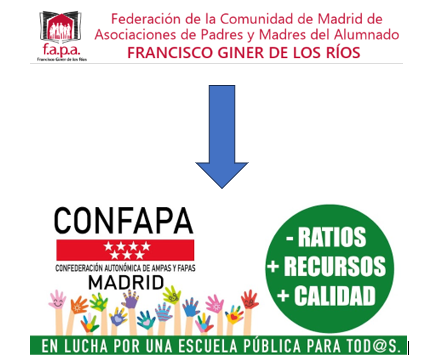 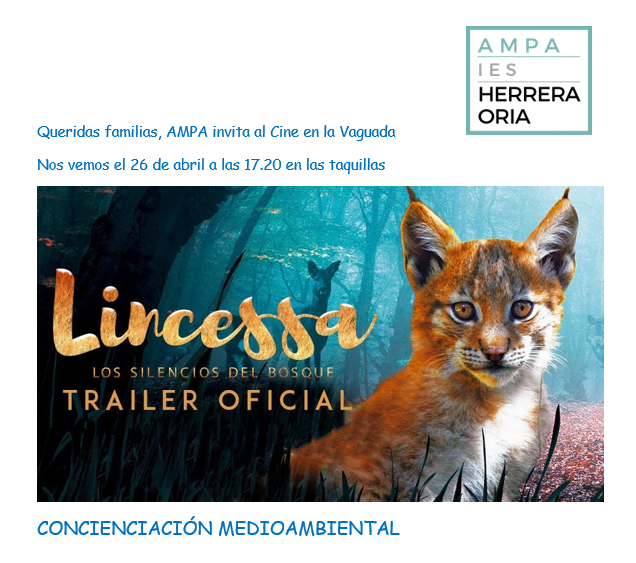 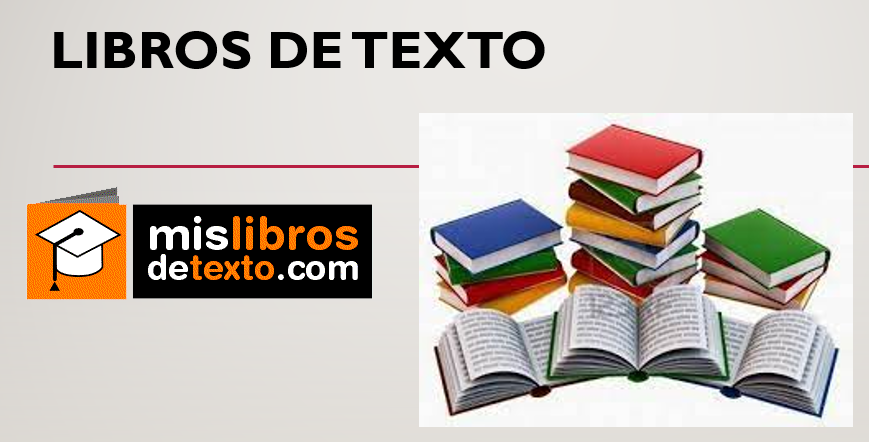 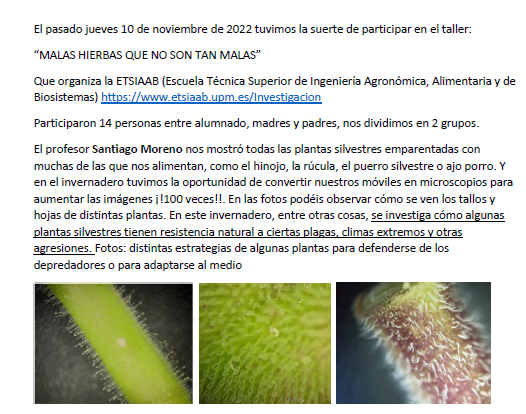 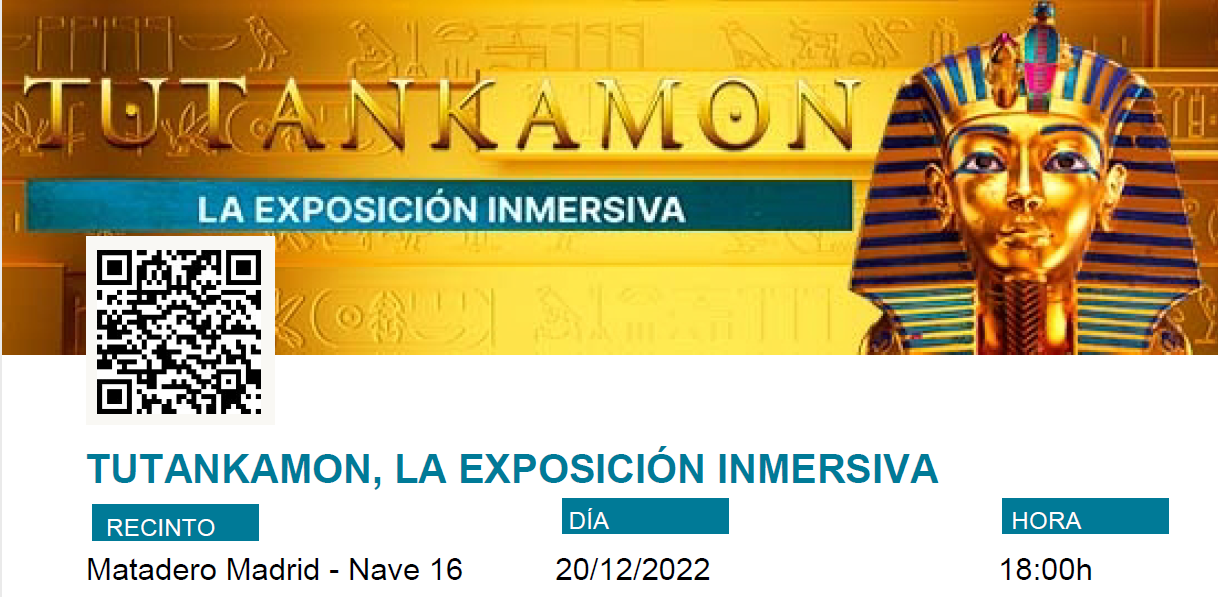 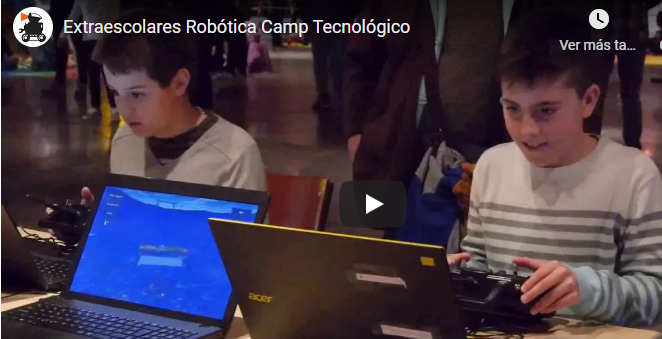 Unity diseño de Videojuegos. Oct 22 – mayo 23
2023/24
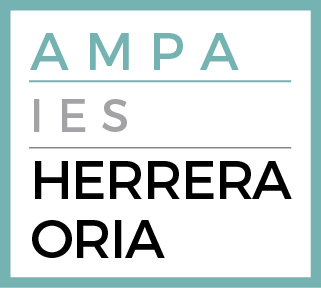 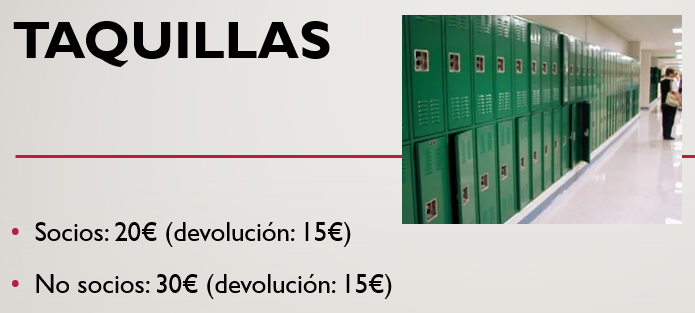 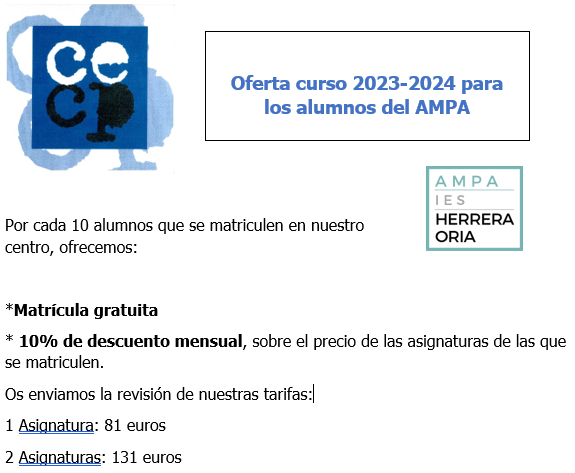 2023/2024Unity DISEÑO DE VIDEOJUEGOS
PRINCIPIANTES
AVANZADO
1º Y 2º ESO
COMIENZO 4 DE OCTUBRE A 29 DE MAYO
MIÉRCOLES DE 16 A 17H
LUGAR: INSTITUTO
PRECIO SOCI@S 35 EUROS
NO SOCI@S 40 EUROS
2ª Y 3º ESO
COMIENZO 4 DE OCTUBRE A 29 DE MAYO
MIÉRCOLES DE 16 A 17H
LUGAR: INSTITUTO
PRECIO SOCI@S 35 EUROS
NO SOCI@S 40 EUROS
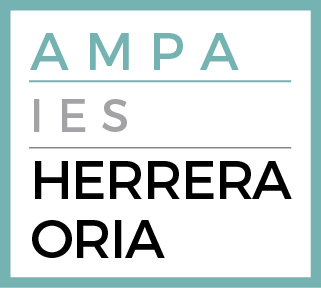 2023/2024 PODCASTING Y LOCUCIÓN
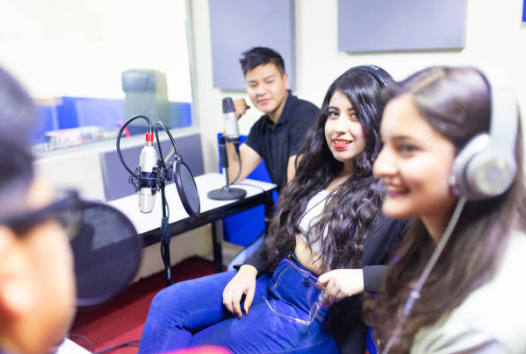 Gratis
imparte: Iñaki de la torre de la cadena SER y antiguo alumno.
Lunes de 16.15 a 17.15
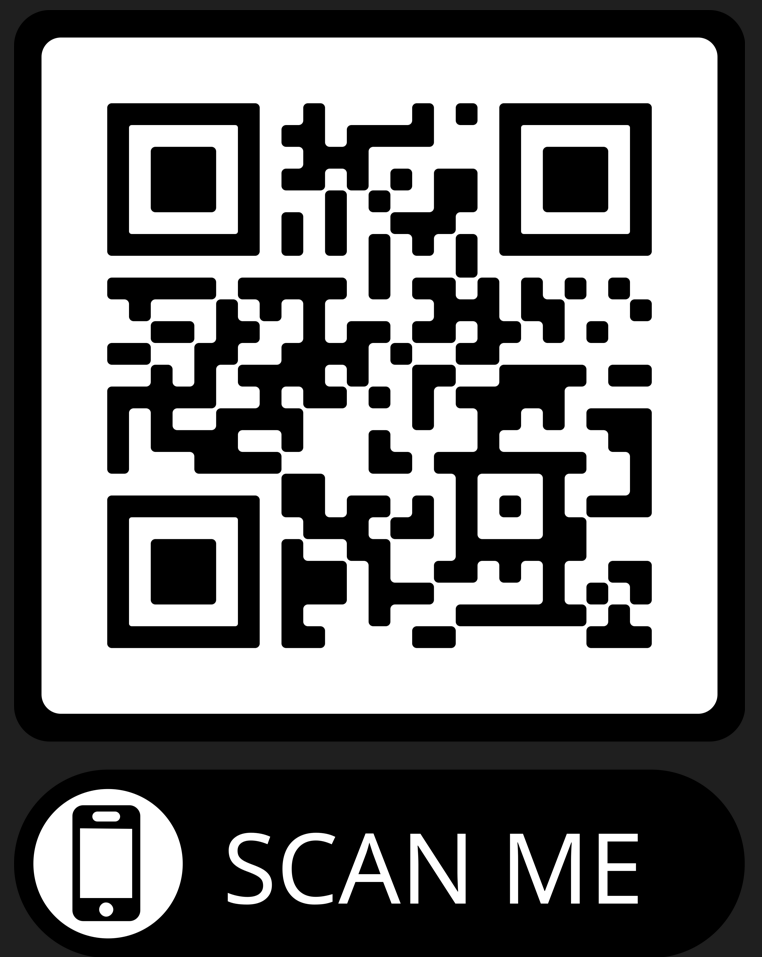 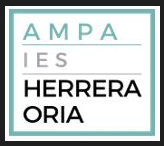 2023/24 TALLER “RESPIRA”
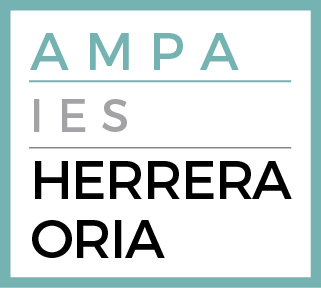 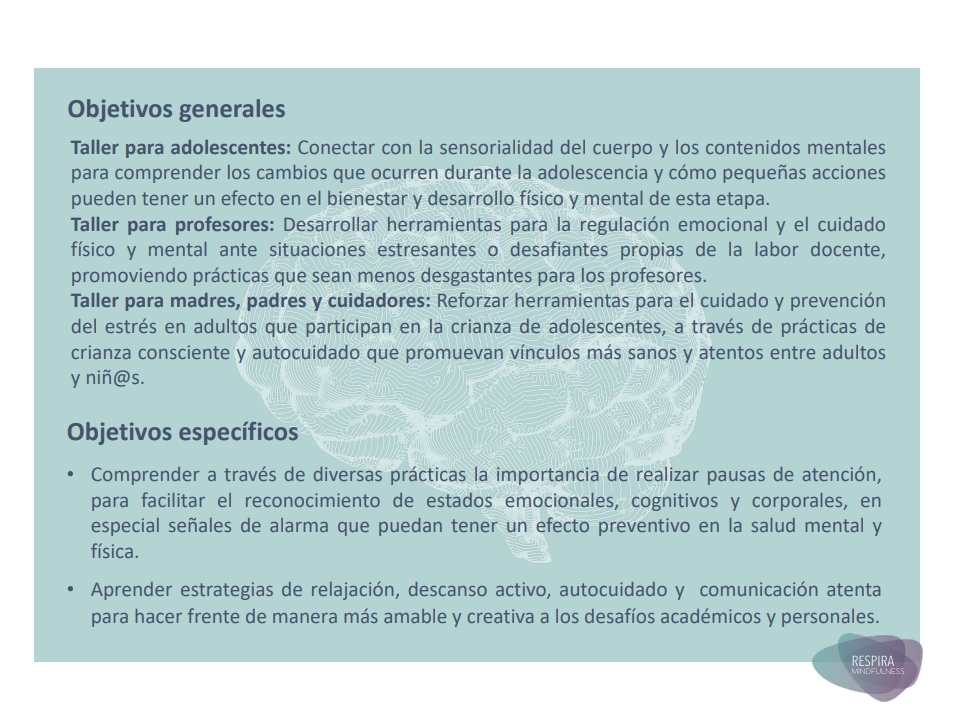 Reunión informativa
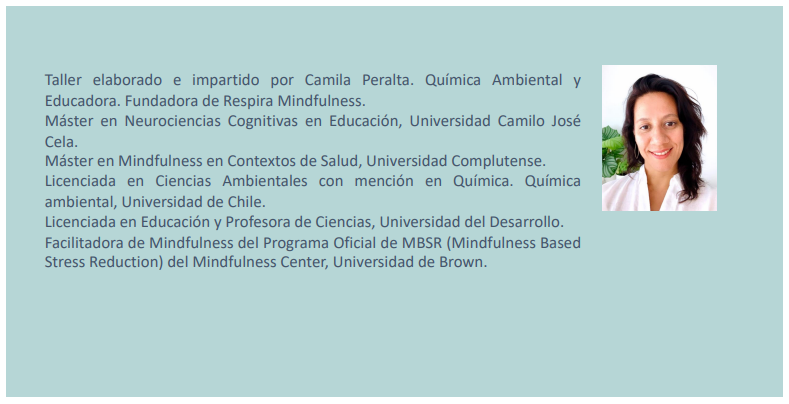 2023/24 NUEVO!
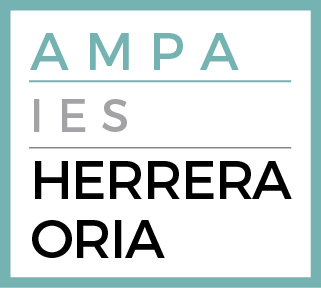 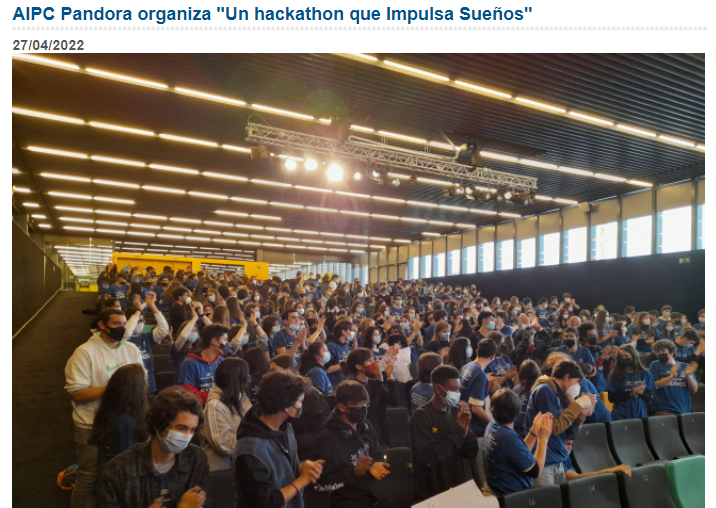 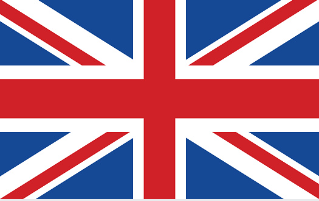 HACKATON – EMPRENDIMIENTO SOCIAL
VIAJE de INMERSIÓN verano 2024
OTRAS INFORMACIONES
Representantes de aula
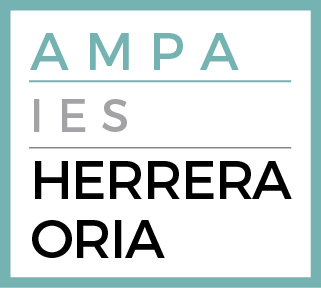 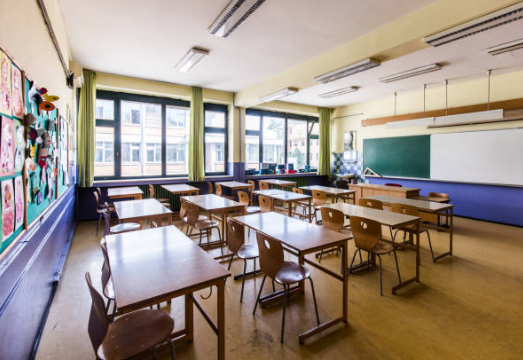 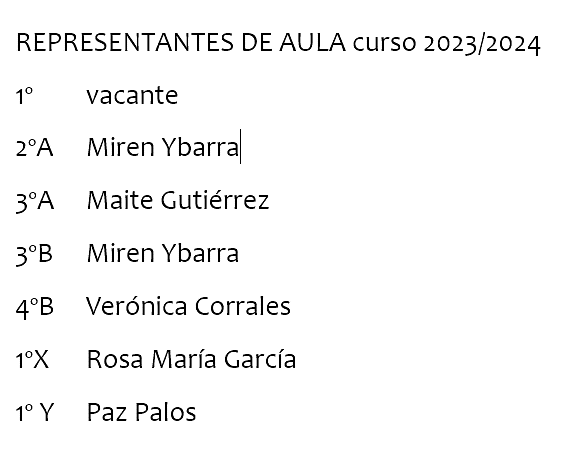 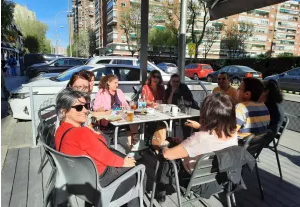 Espacio en la Revista “El impertinente”
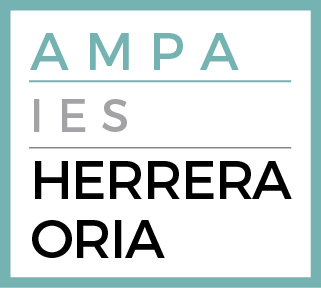 Evolución de familias socias e ingresos
Evolución de miembros en la junta directiva
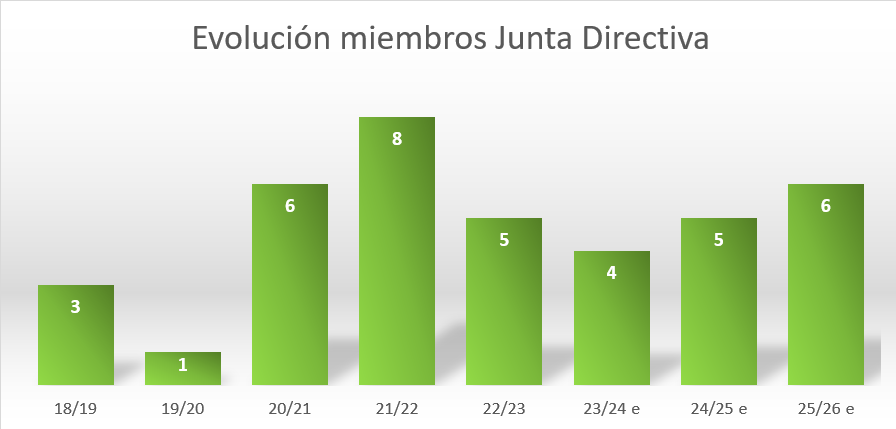 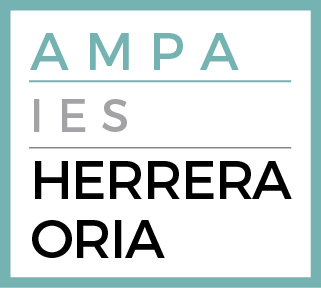 WEB Y COMUNICACIONES
AMPA IES Herrera Oria
 https://twitter.com/AMPAIESHerreraO
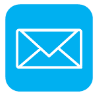 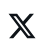 ampa.ies.herreraoria@gmail.com
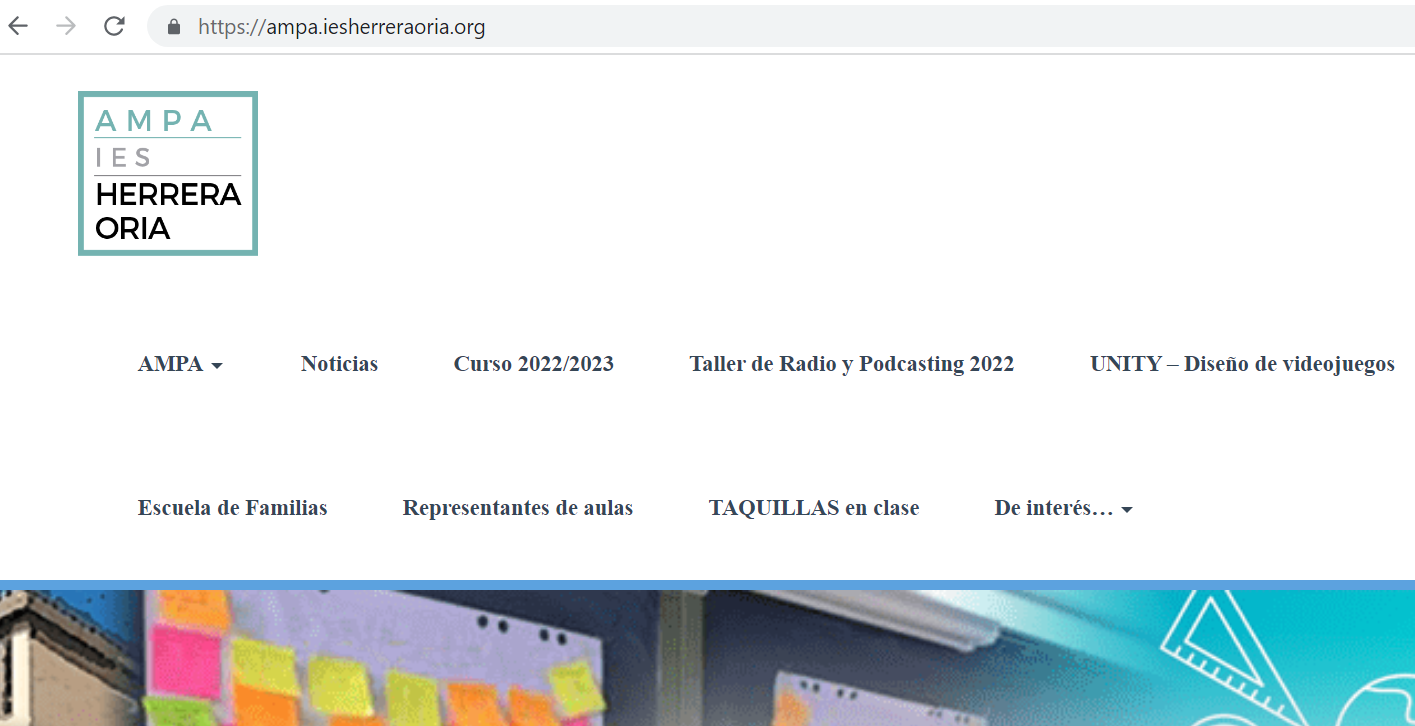 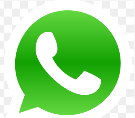 AMPA IES C. Herrera Oria
https://chat.whatsapp.com/KY58aSvFRA82mNI5WSWB0h
CÓDIGO QR
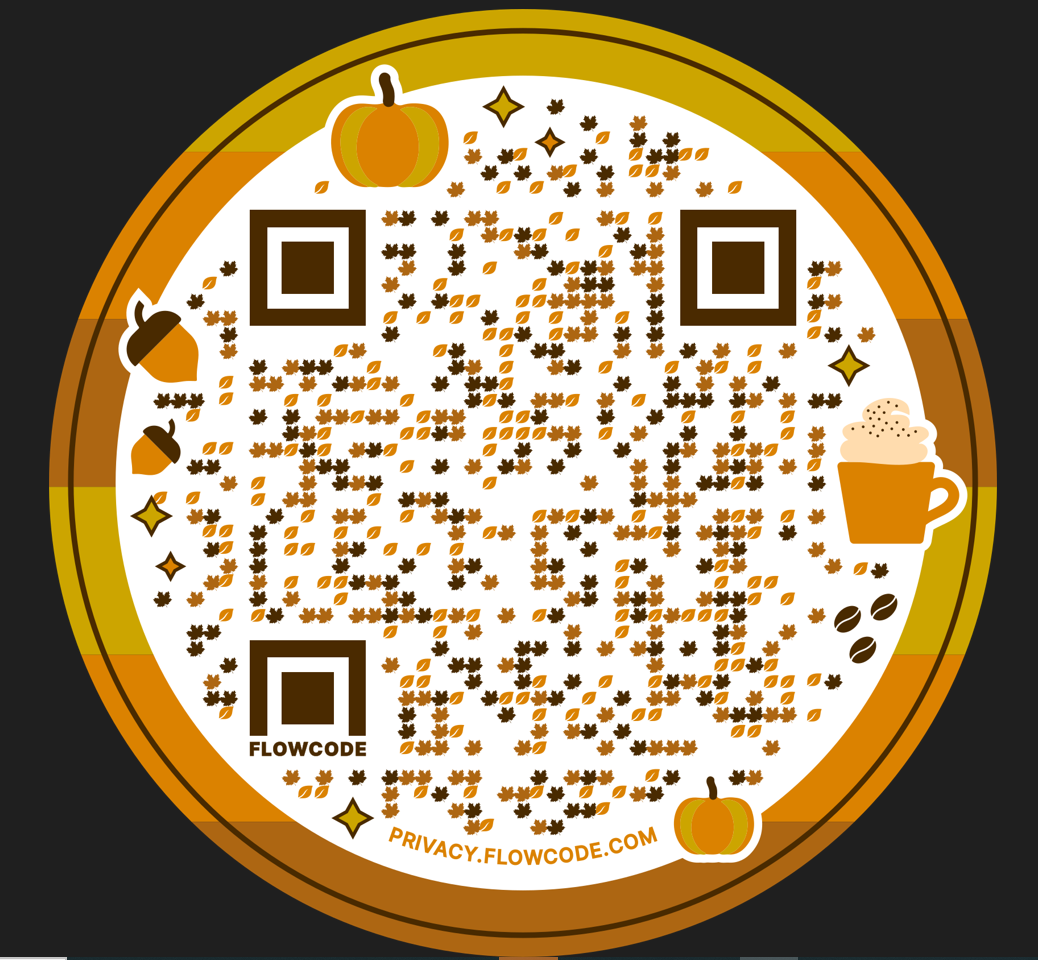 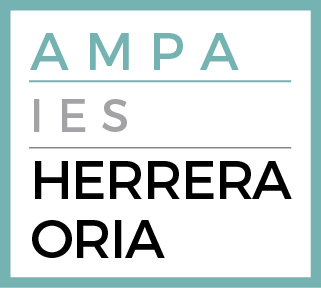 VOZ PARA LAS FAMILIAS
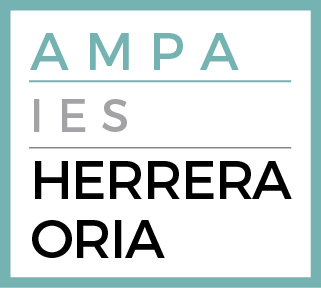 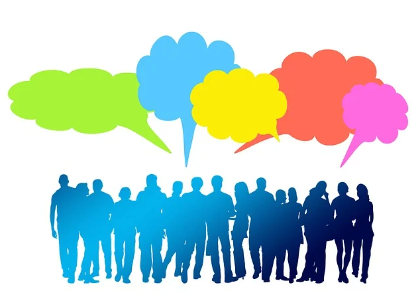 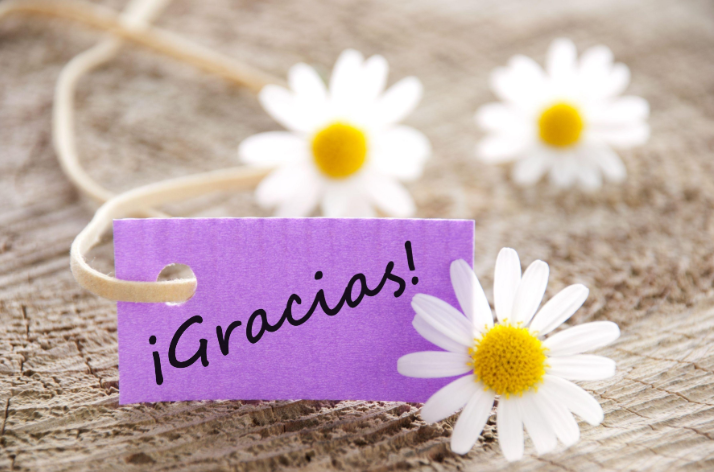 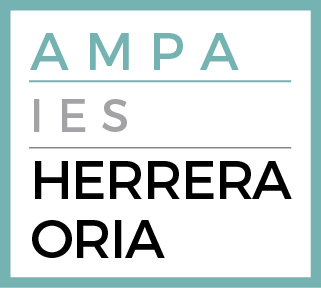